GIÁO VIÊN : LÊ THỊ MỸ TRINH
TỔ: KHOA HỌC TỰ NHIÊN
MÔN HÌNH HỌC 6
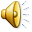 KHỞI ĐỘNG
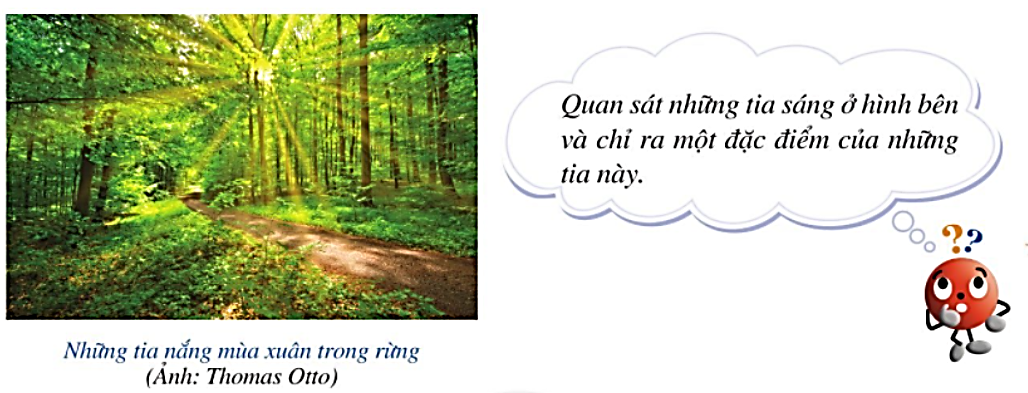 §4.TIA
NỘI DUNG

I .TIA 

II. HAI TIA ĐỐI NHAU

III. HAI TIA TRÙNG NHAU
§4.TIA
I. Tia :
HOẠT ĐỘNG TRẢI NGHIỆM
- Vẽ đường thẳng xy.
- Vẽ điểm O nằm trên đường thẳng xy.
Hình này gọi là gì?
Tia Ox
y
x
O
O
Tia Oy
Hình này gọi là gì?
§4.TIA
I. Tia :
Hình gồm điểm O và một phần đường thẳng 
bị chia ra bởi điểm O được gọi là một tia gốc O.
Ví dụ 2:
Ví dụ 1:
Vẽ một tia Ox.
Vẽ một tia gốc O và đi qua điểm A.
Hãy đọc và viết tên các tia gốc O ở Hình 54:
m
.
Tia Om
Giải:
a)
D
O
x

O
n
Tia OD
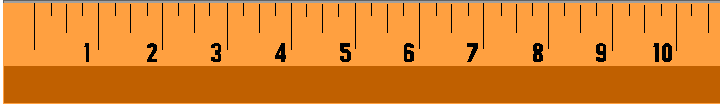 Tia On
Hình 54
b)
A
O
Giải:
Ở Hình 54, ta có ba tia OD, Om, On
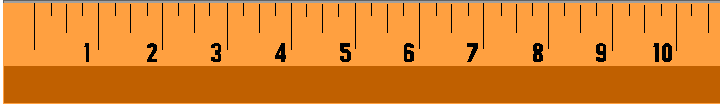 Tia Ox
(Nửa đường thẳng Ax)
x
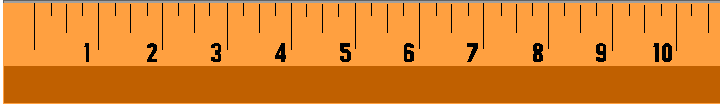 Tia Ox
O
Khi đọc (hay viết) tên một tia, phải đọc (hay viết)  tên gốc trước
- Tia Ox không bị giới hạn về phía x
A
O
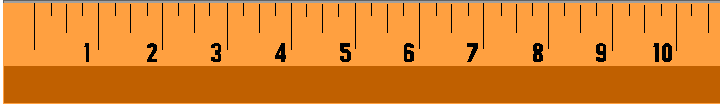 -Tia gốc O ở hình trên được đọc và viết là tia OA; không được đọc và viết là tia AO.
LUYỆN TẬP
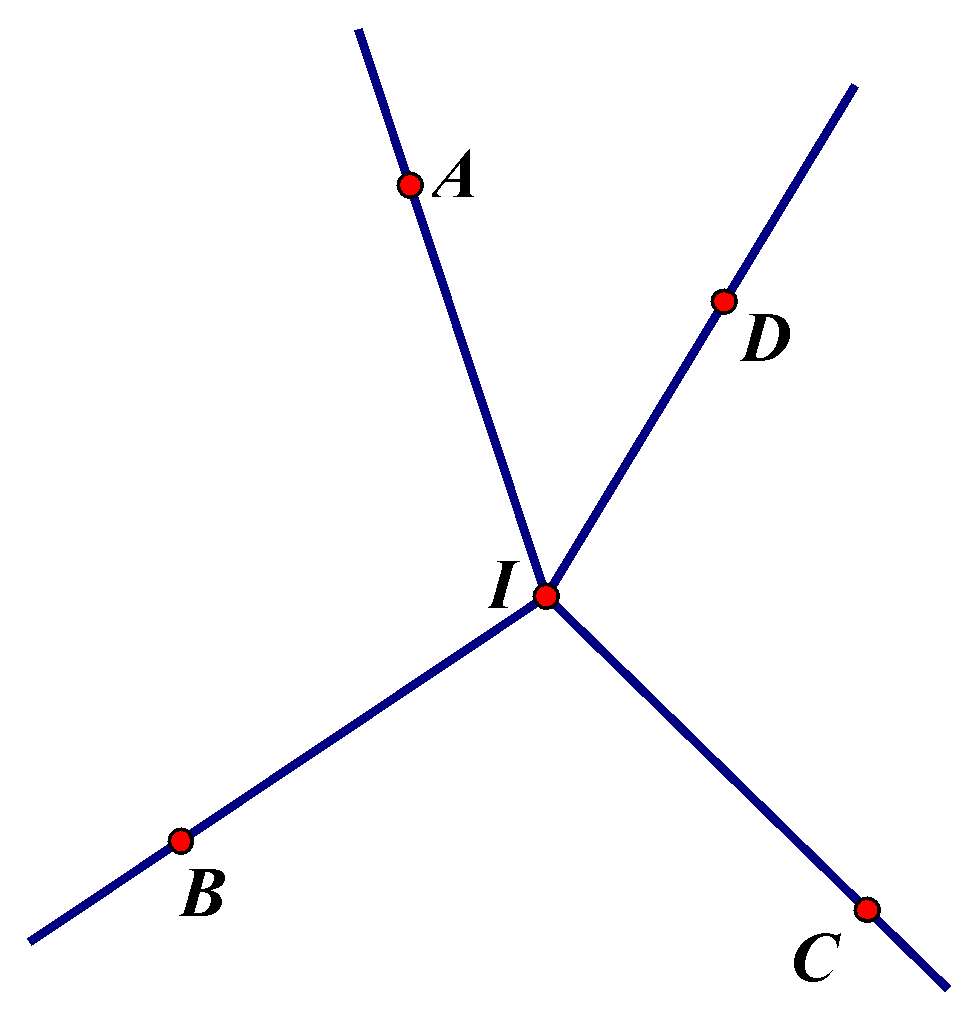 1. Hãy đọc và viết tên các tia ở Hình 55.
Hình 55
2. Cho hai điểm A, B.
.
A
.
B
Vẽ tia AB.
Vẽ tia BA.
Vẽ đoạn thẳng AB.
Vẽ đường thẳng AB.
Bài tập 2 (SGK/92).
Quan sát Hình 63. Trong các phát biểu sau, phát biểu nào đúng, phát biểu nào sai?
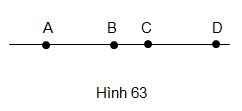 Điểm A thuộc tia BC

b) Điểm D thuộc tia BC
Sai
Đúng